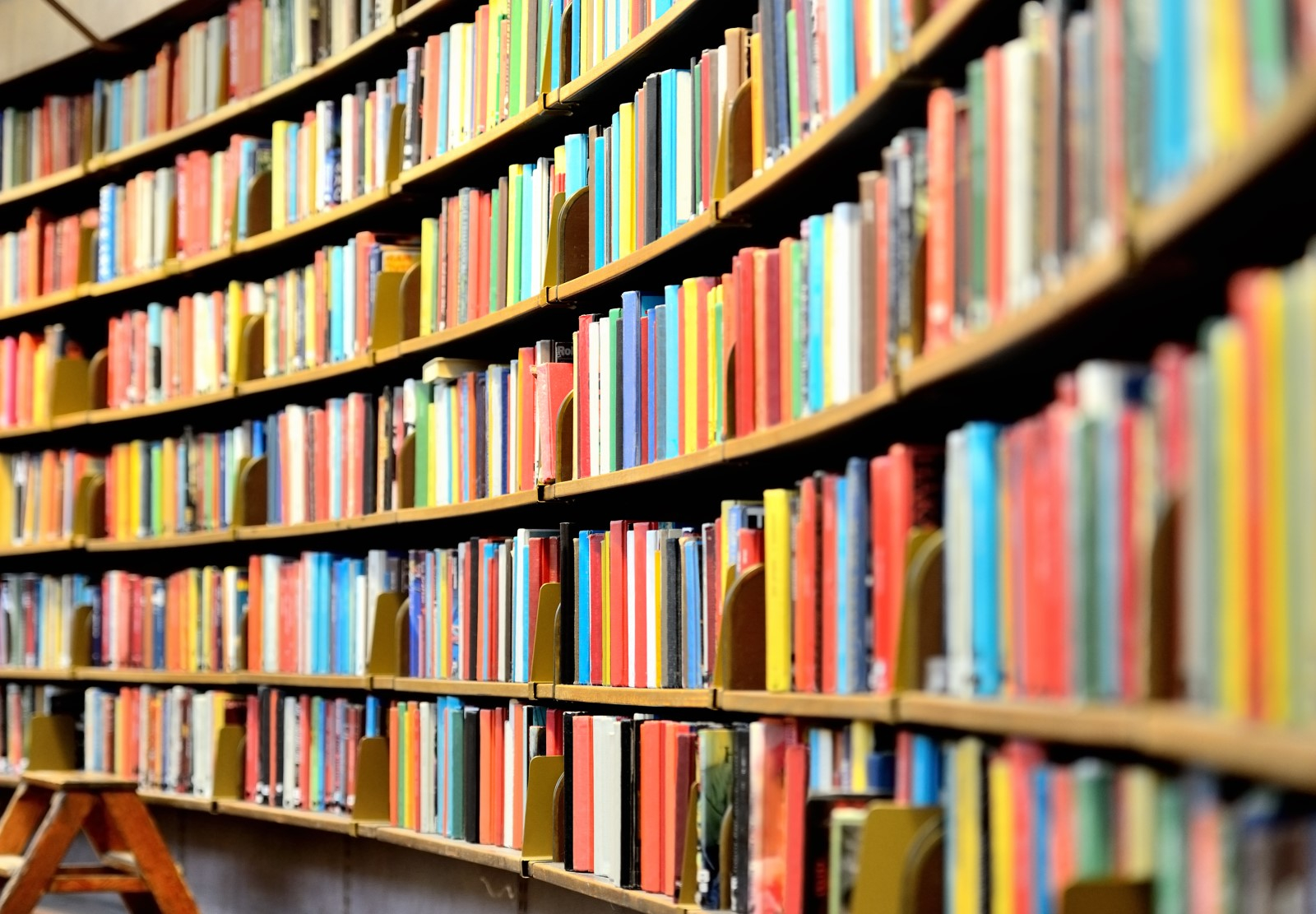 Проектная деятельность 
ЦБС г. Кумертау
1
2
Проект «Молодежная мультимедийная студия 102 краеведа»
3
4
5
6
7
8
Уличный арт-проект «Литературная матрица: Кумертауский вариант»
9
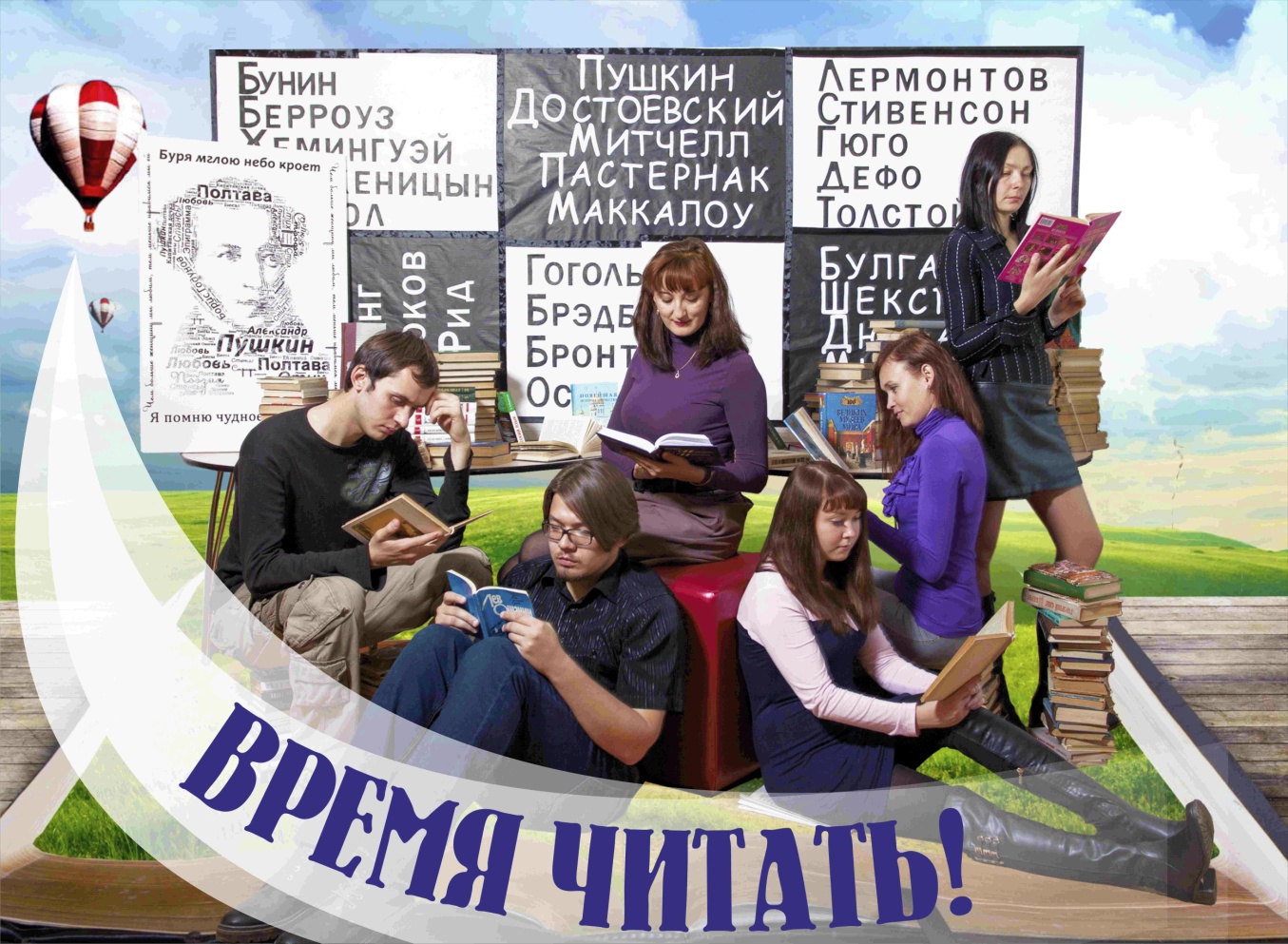 10
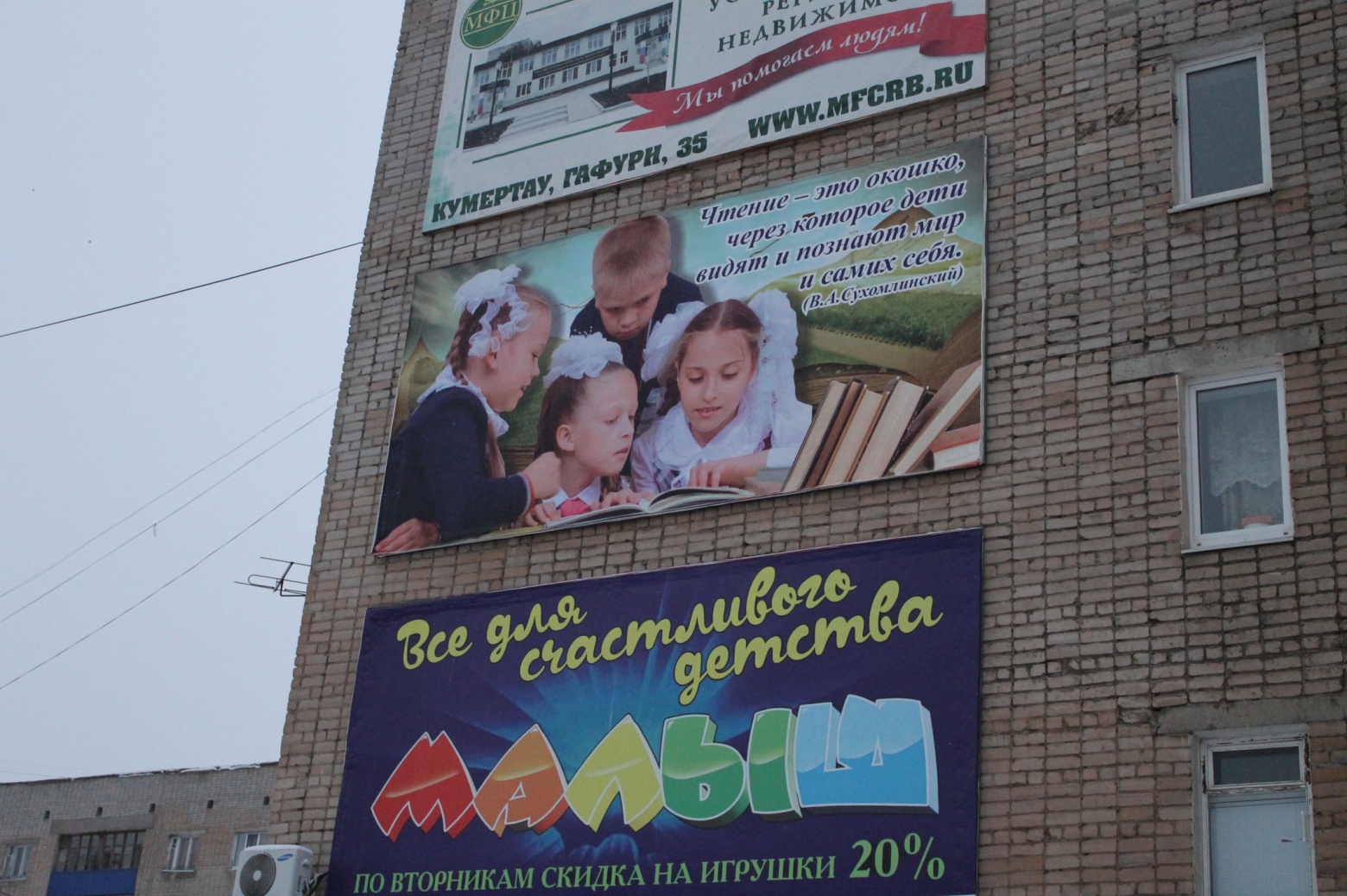 11
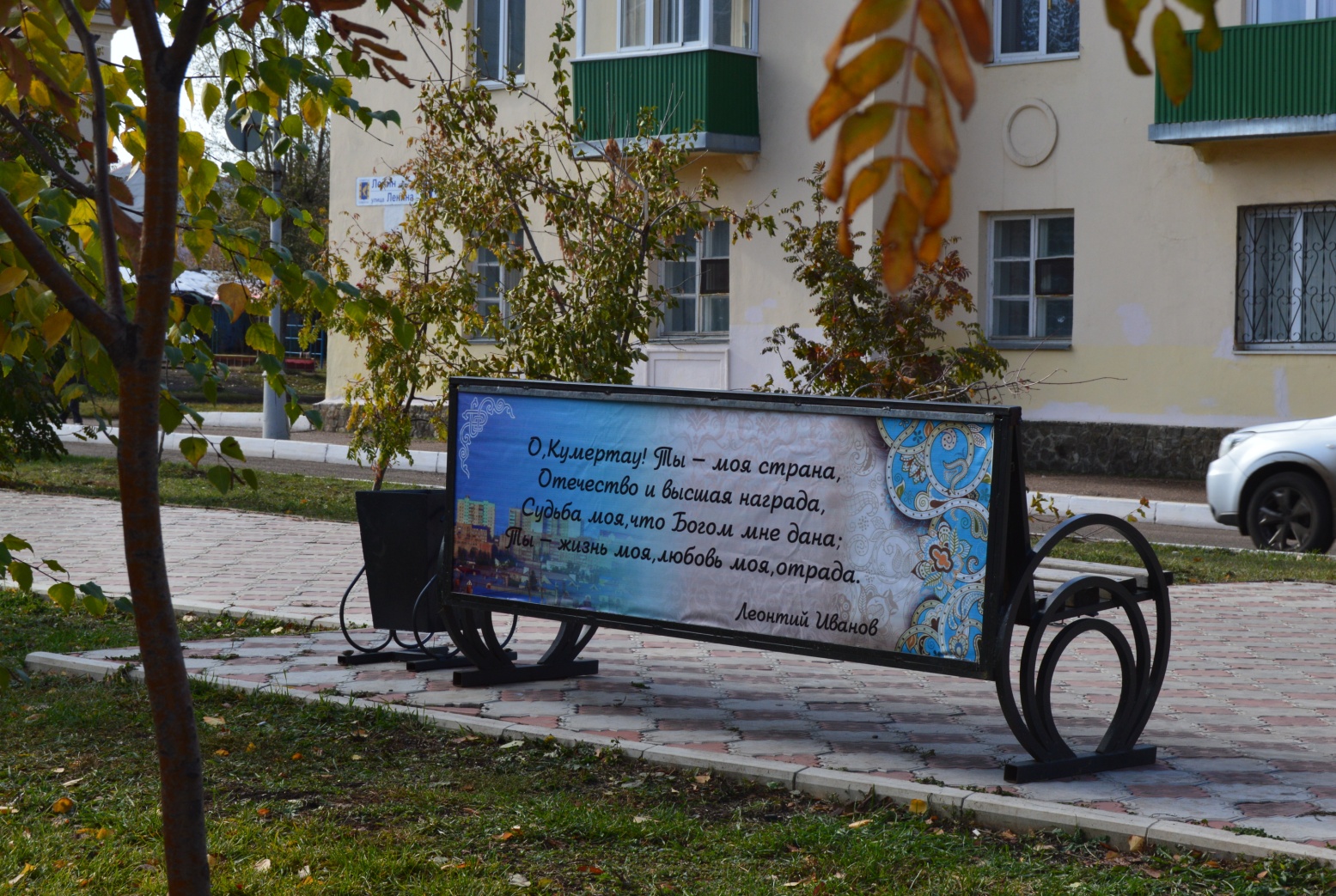 12
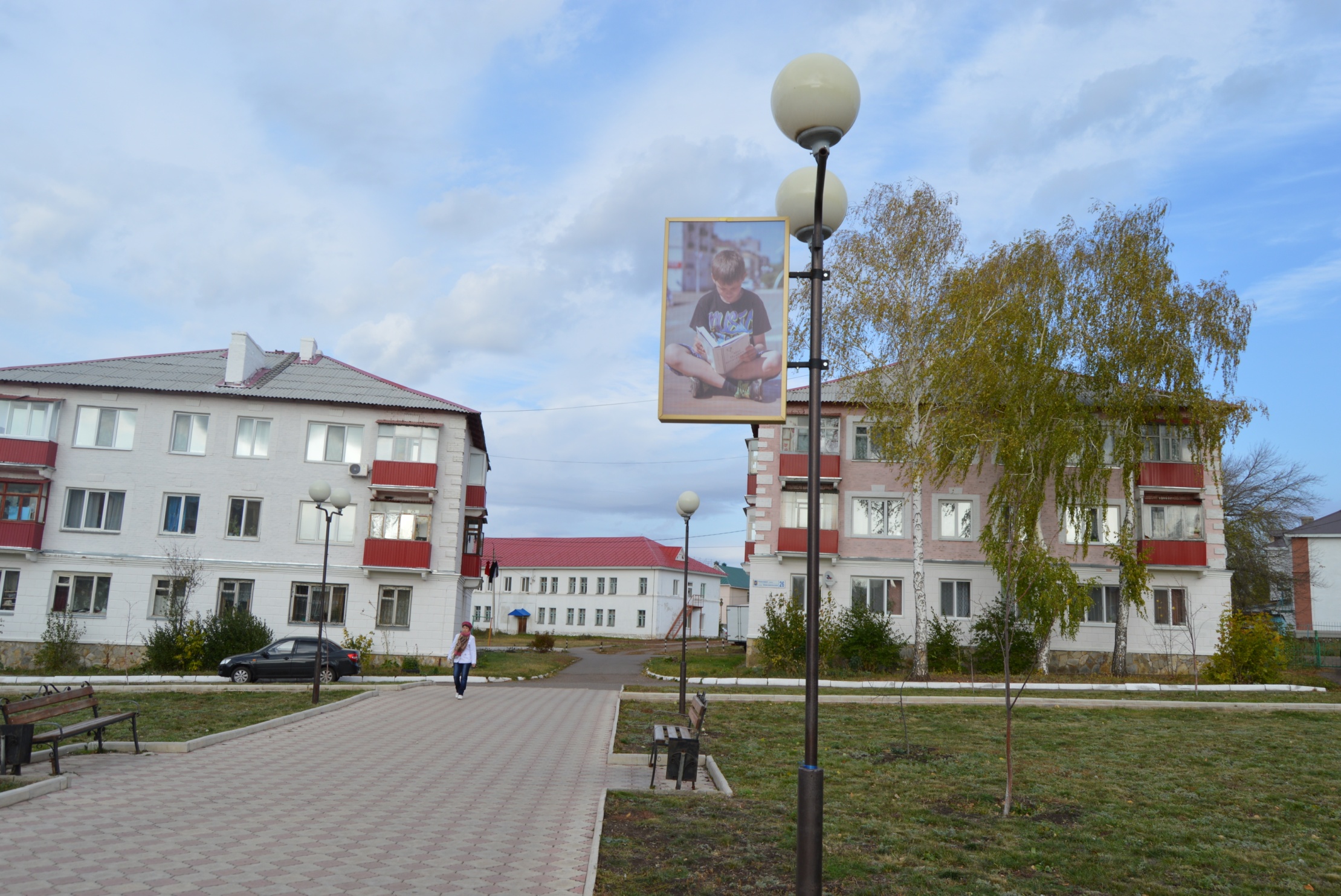 13
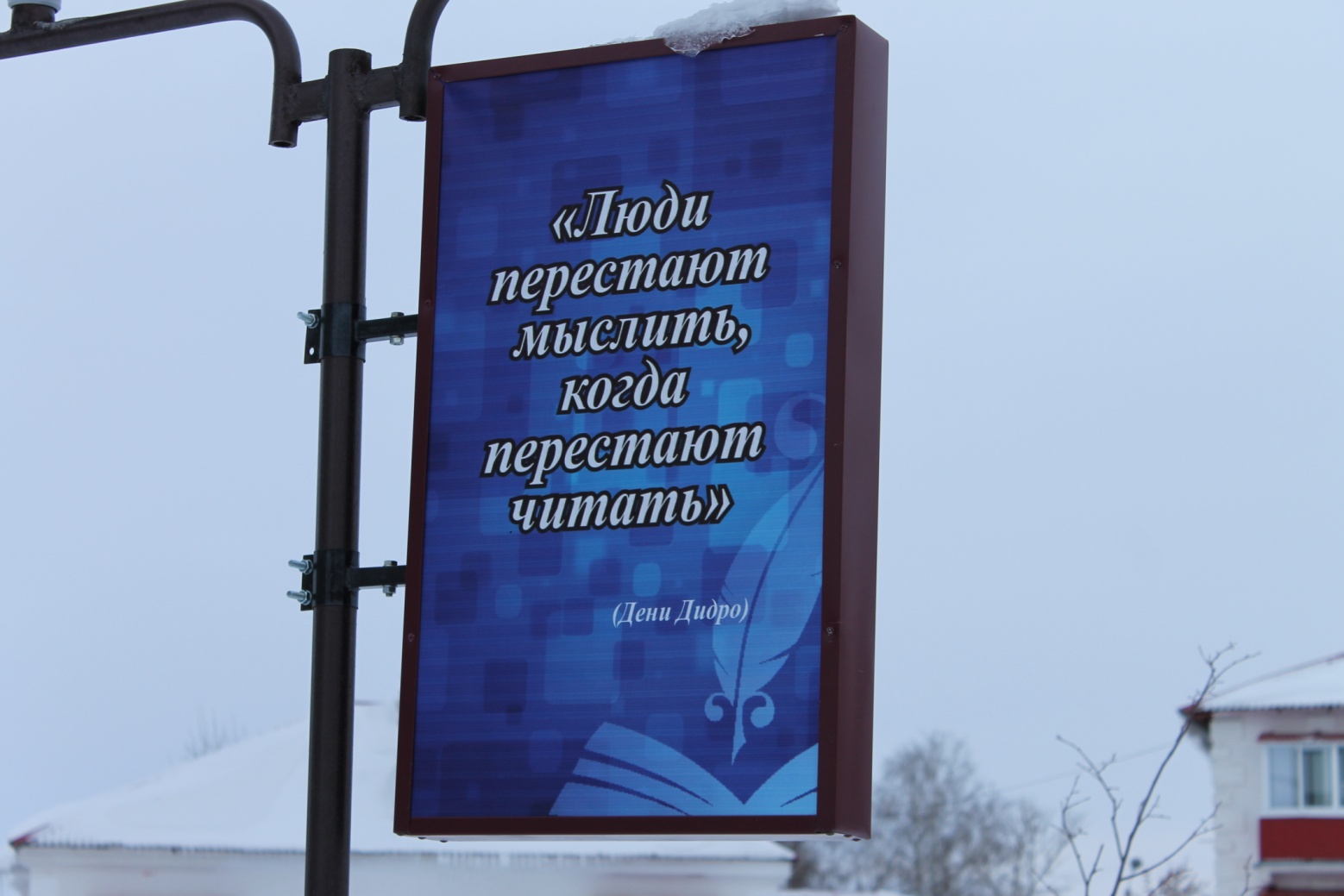 14
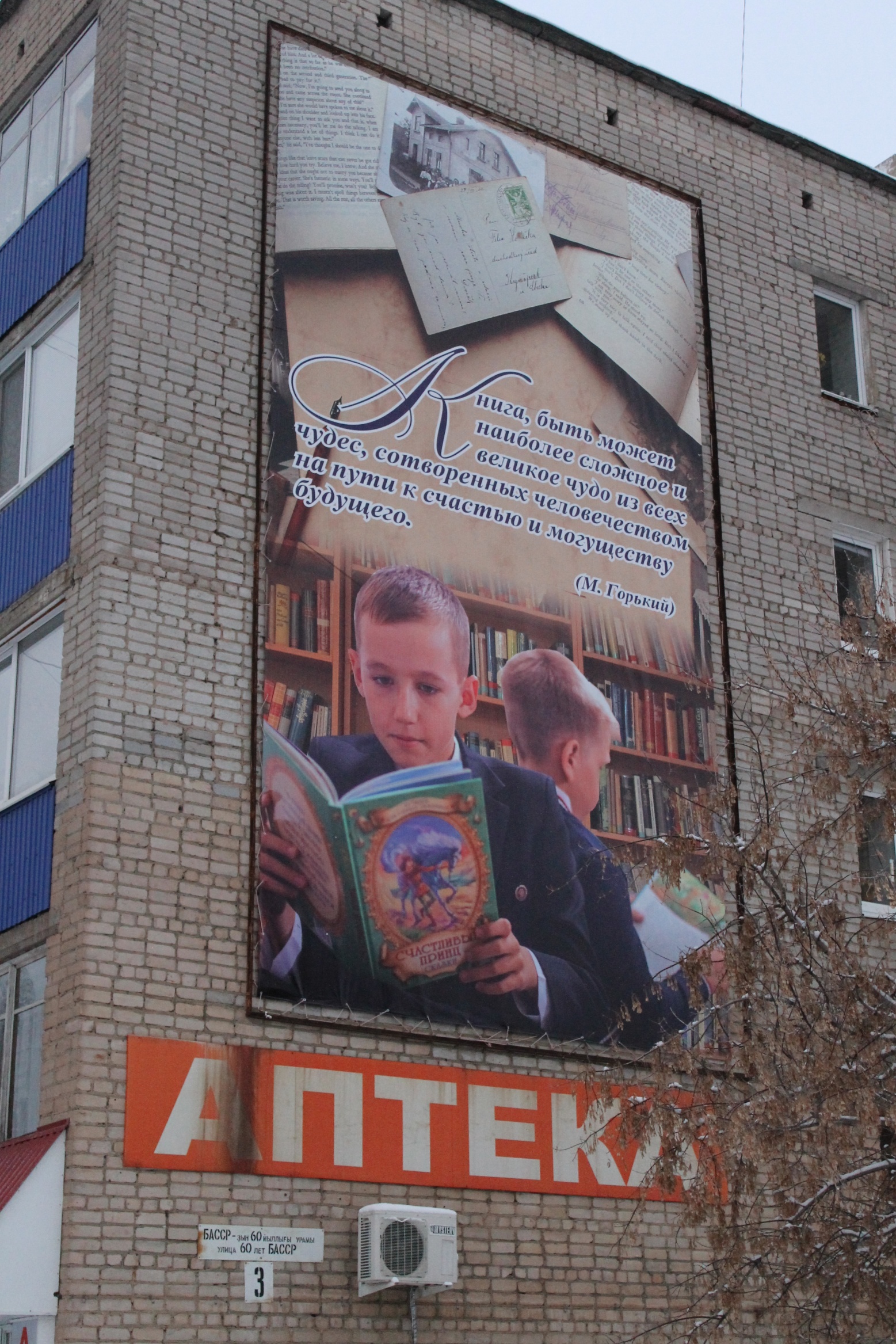 15
Проект  «Школа бисероплетения икон и картин»
16
17
18
19
20
Проект «Студия духовно-эстетического развития «Добрый город»
21
22
23
24
25
26
27
28
Духовно – просветительский проект «Православное село»
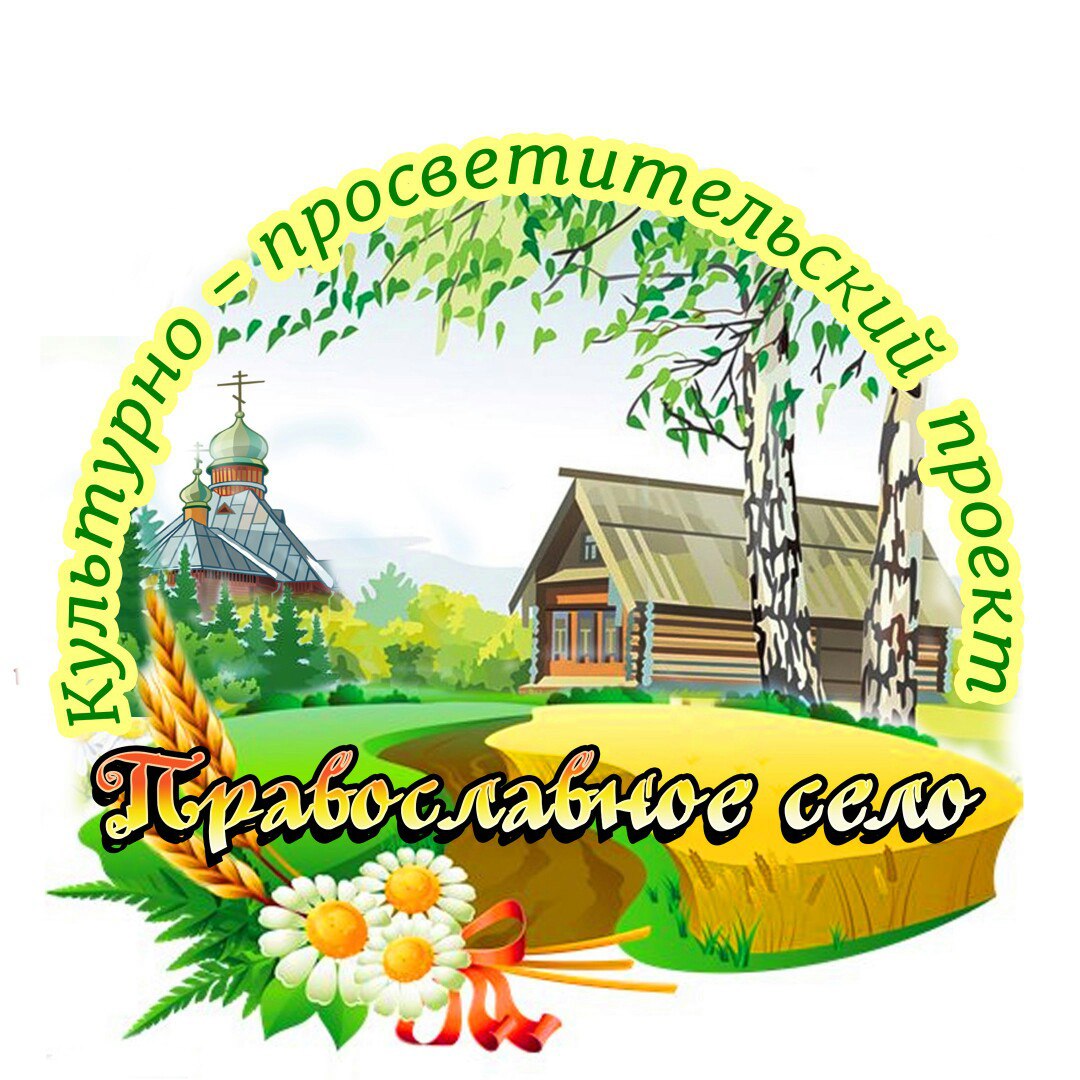 29
30
31
32
33
34
35
36
37
38
39
Студия танца «Серебряный лебедь"
40
41
42
43
Социальный проект «Волонтеры серебряного возраста в библиотеке»
44
45
ГОРОДСКАЯ АКЦИЯ«НЕДЕЛЯ КНИГОДАРЕНИЯ»
46
Благотворительный проект  «Подари частичку сердца»
47
48
49
50
51
52
53
Участие в Первом окружном форуме добровольцев (г. Саратов)
54
55
Участие в молодежном форуме iВолга-2018 в смене «Поколение добра»
56
57
III Всероссийский форум «серебряных» добровольцев «Молоды душой» (г. Уфа)
58
59
60
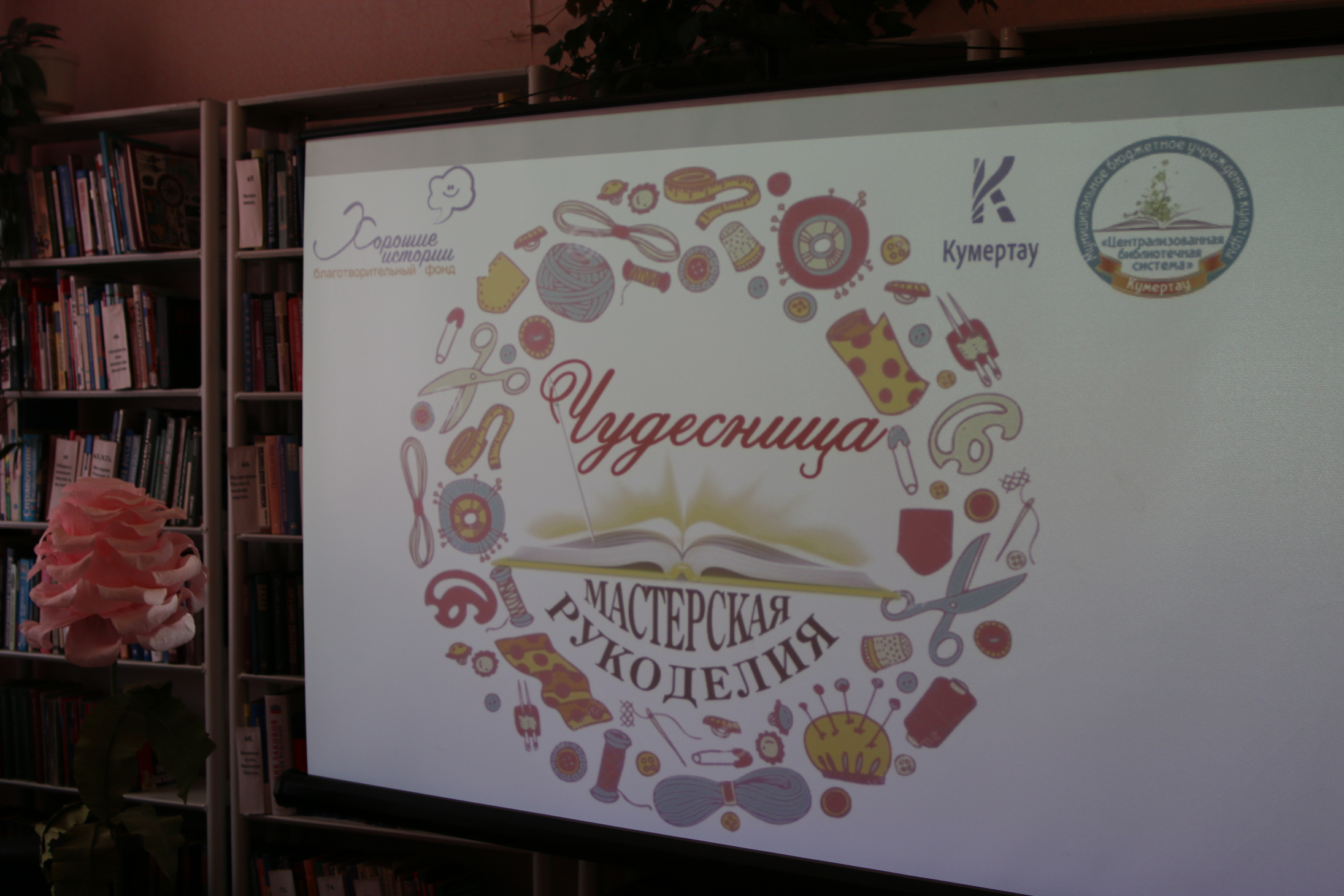 61
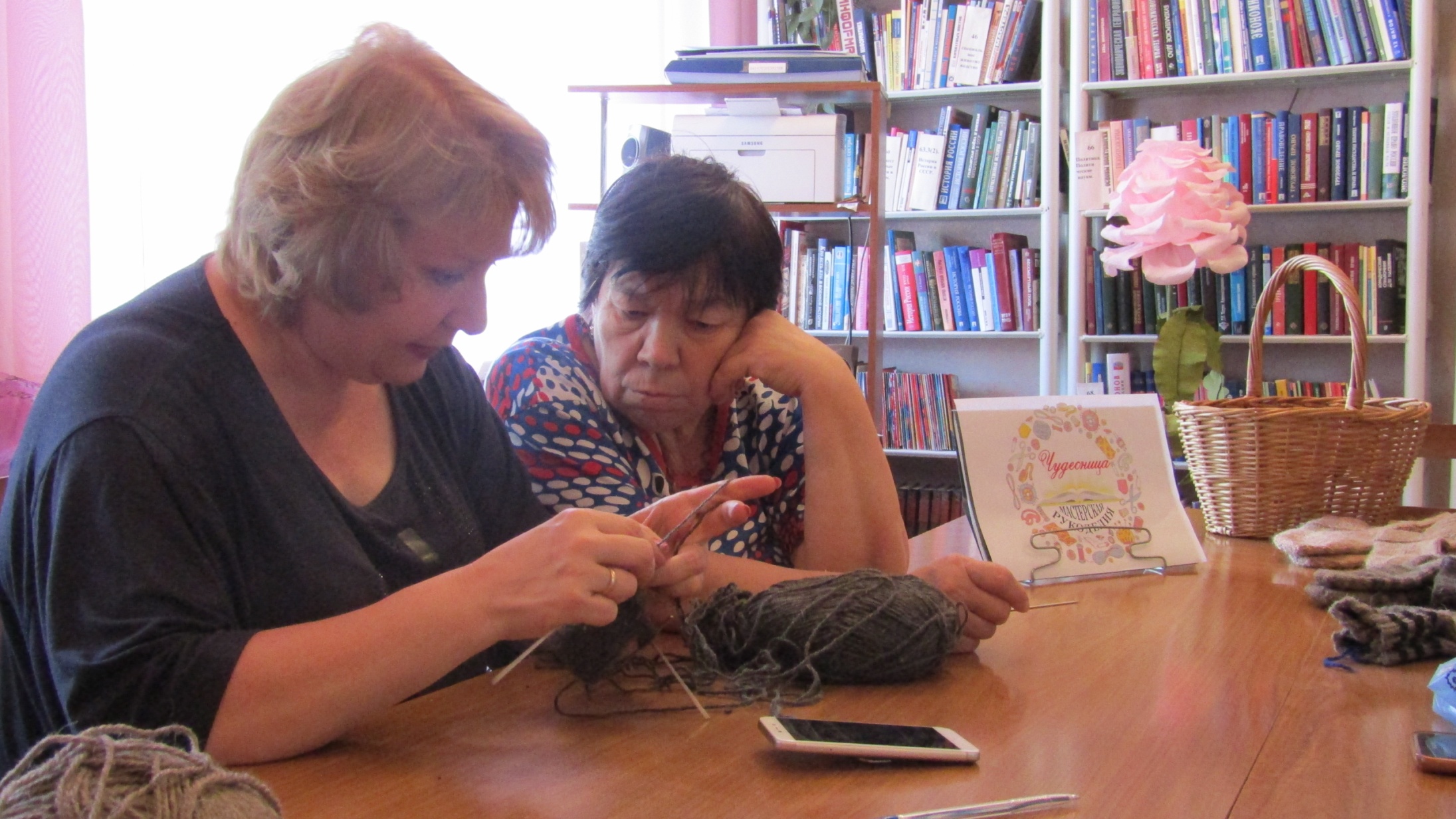 62
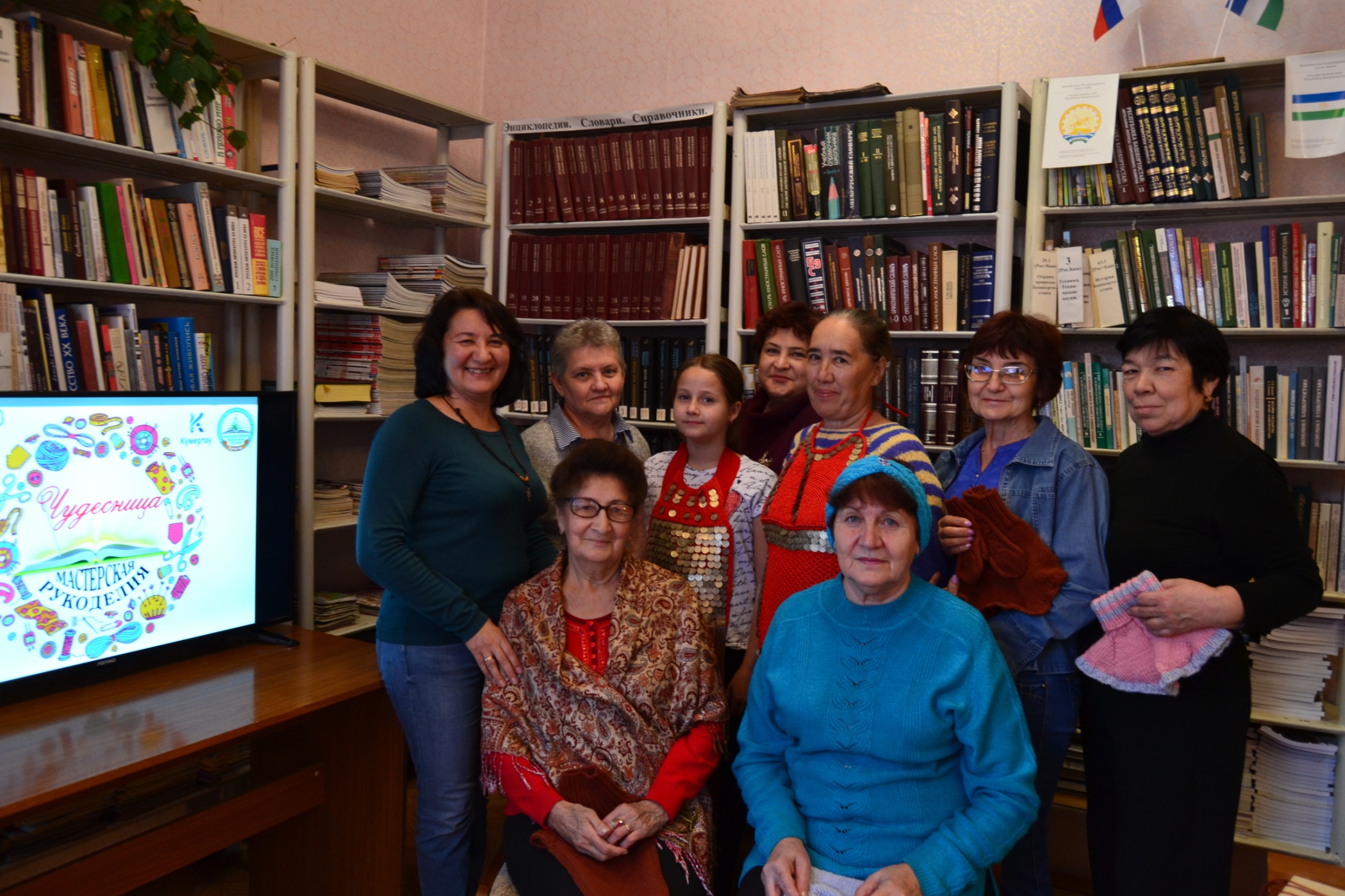 63
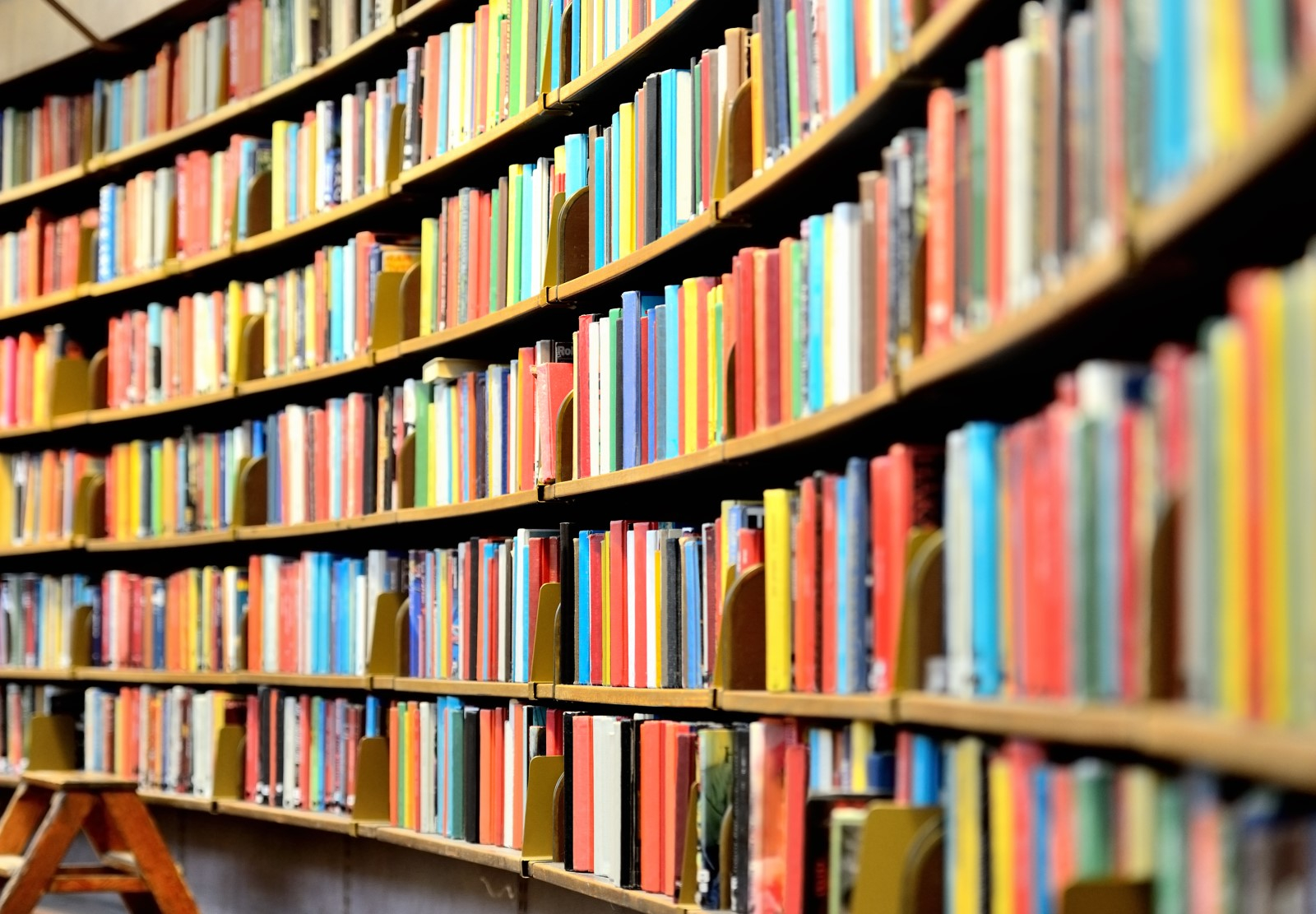 Проектная деятельность 
ЦБС г. Кумертау
64